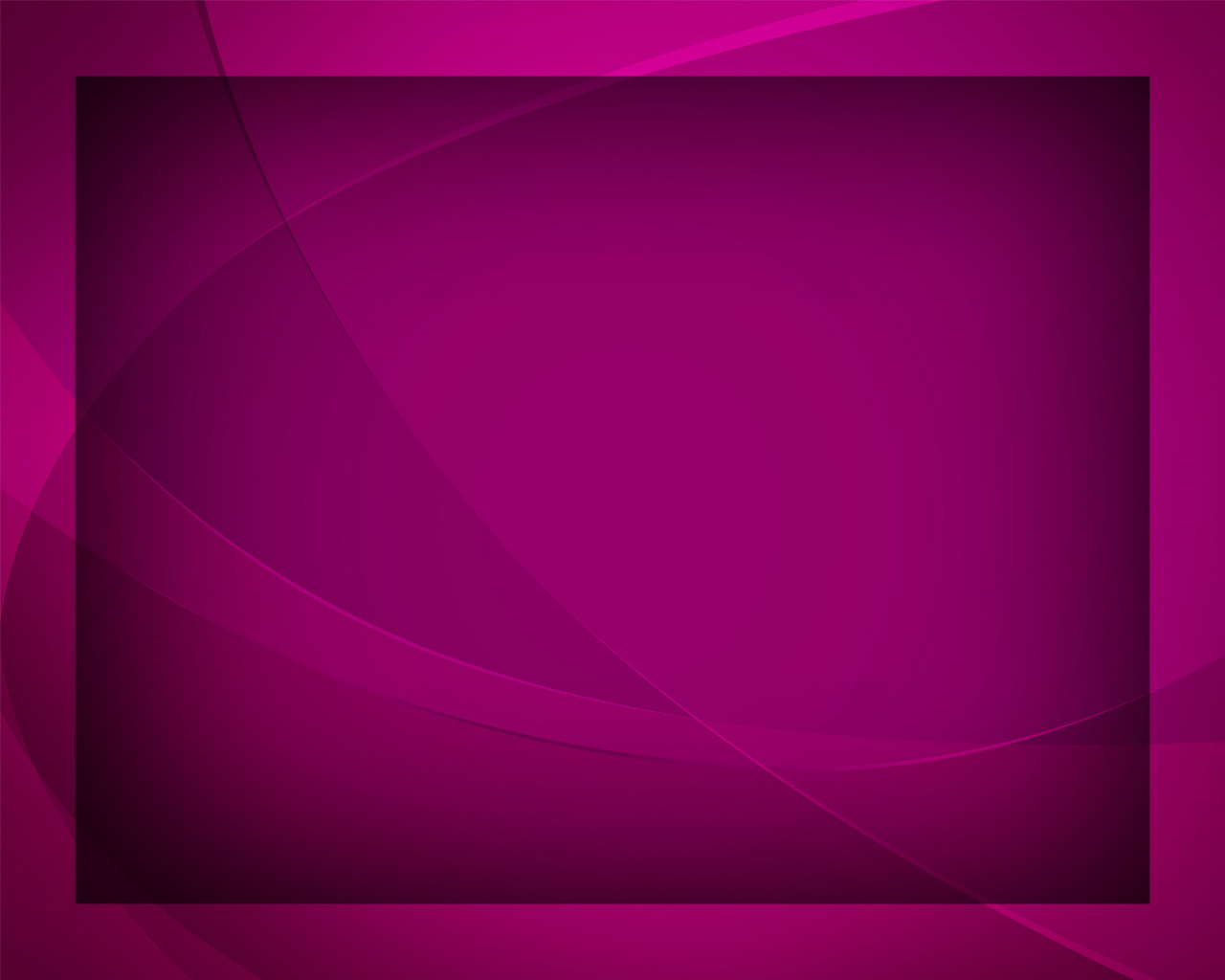 Мой дивный Спаситель
Гимны надежды №148
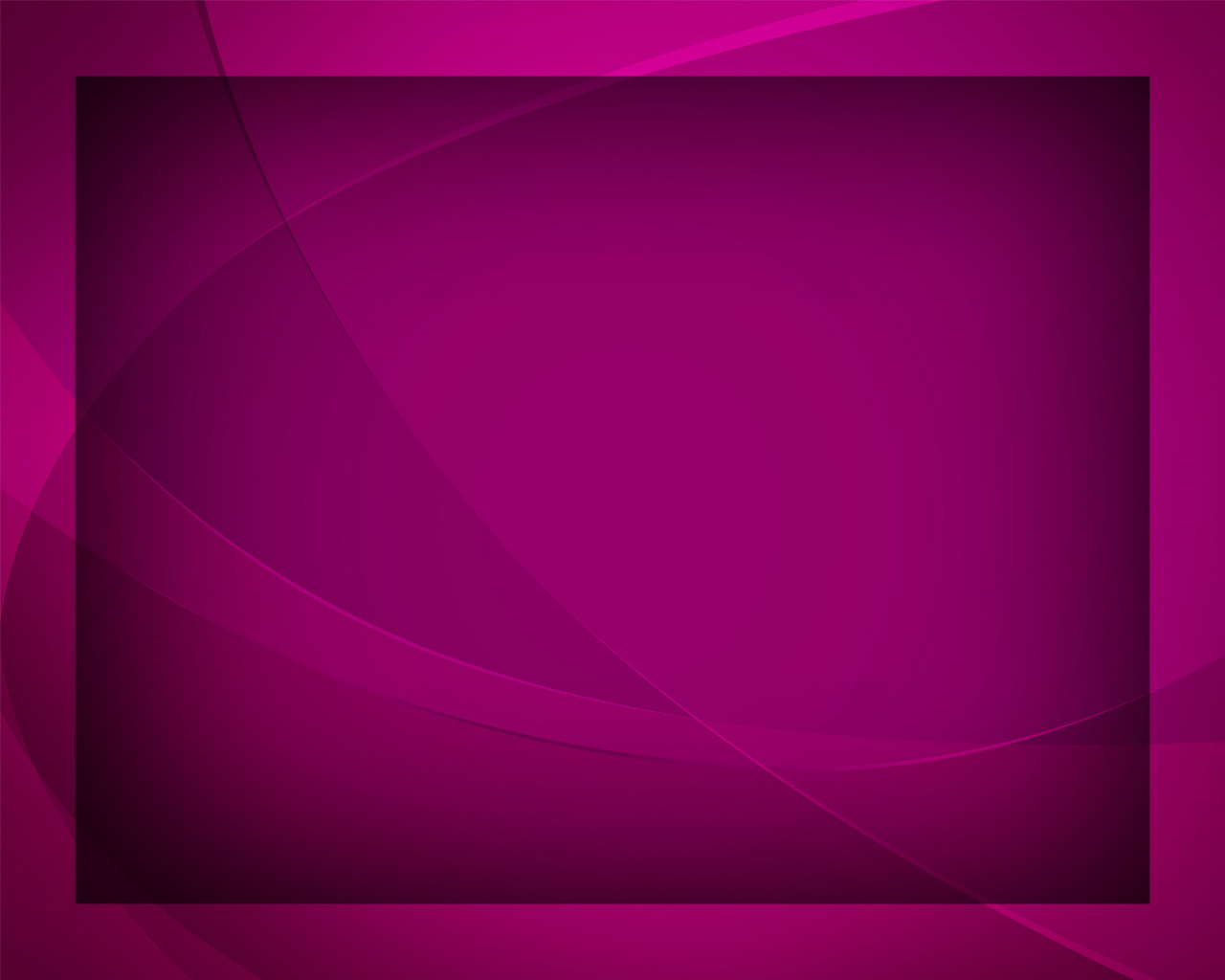 Мой дивный Спаситель, Иисус, мой Господь! 
Меня Ты 
от гибели спас,
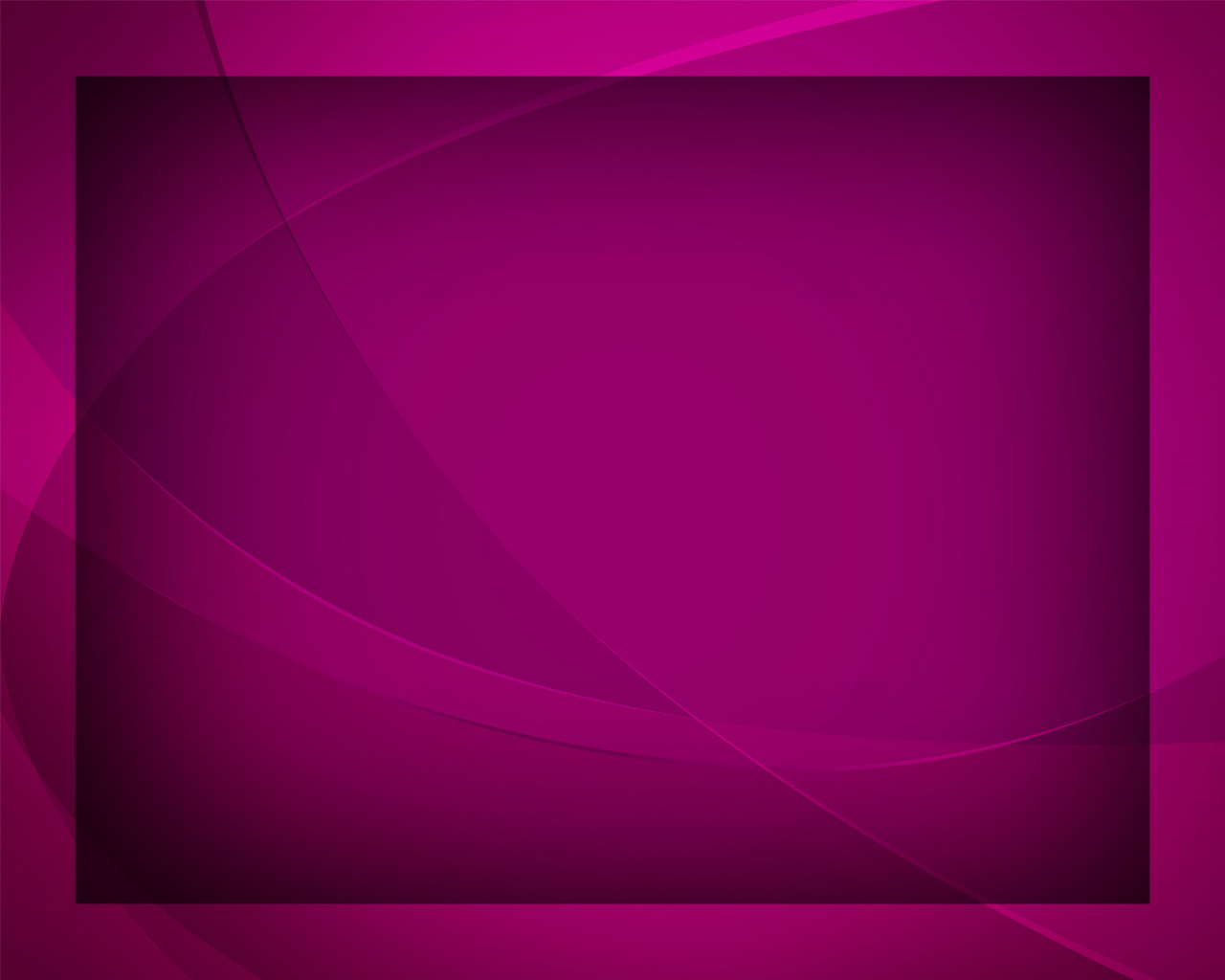 Ты душу мою укрываешь 
в скале, 
Светильник 
чтоб мой не угас.
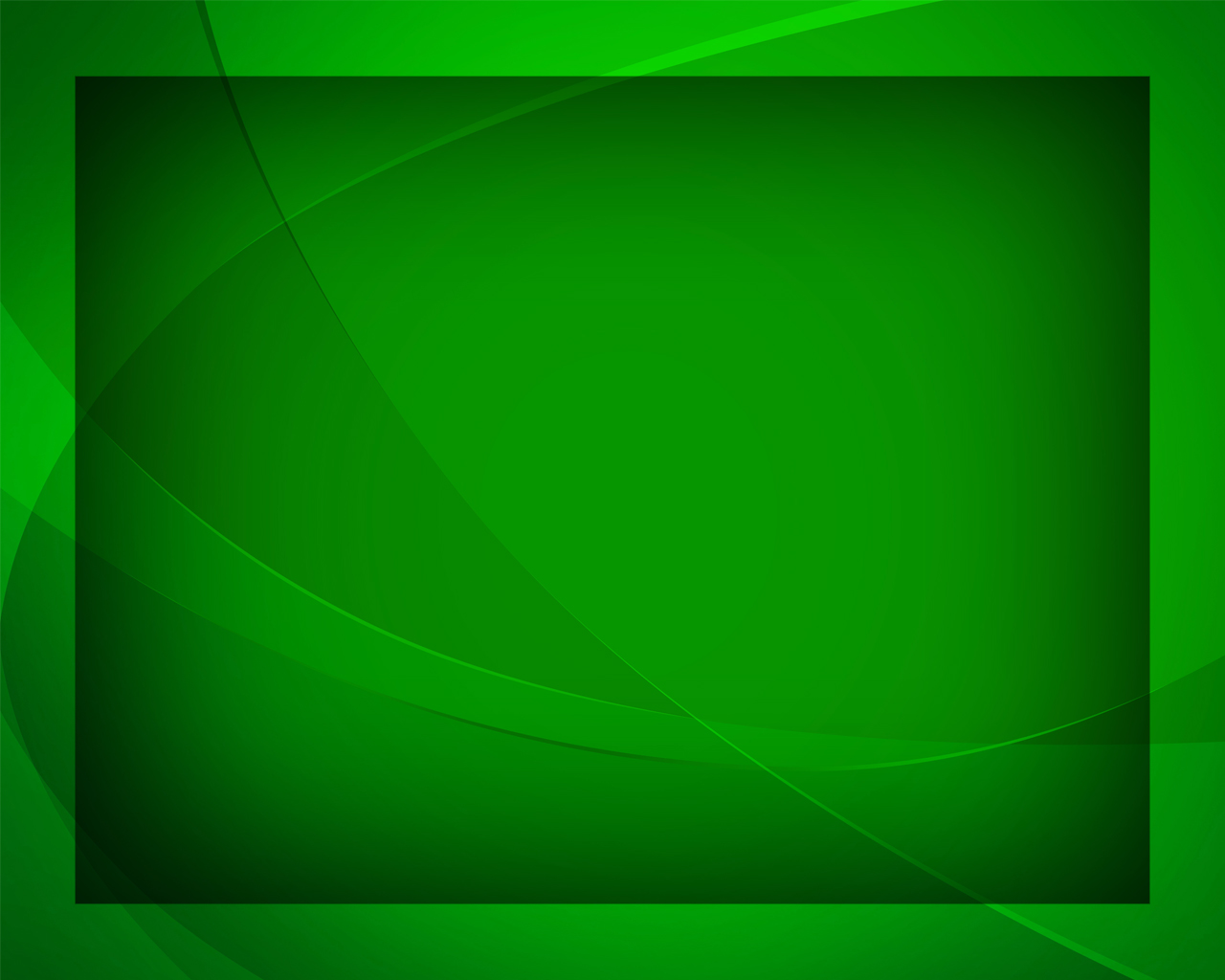 Ты душу мою укрываешь 
в скале 
От бурь этой жизни земной
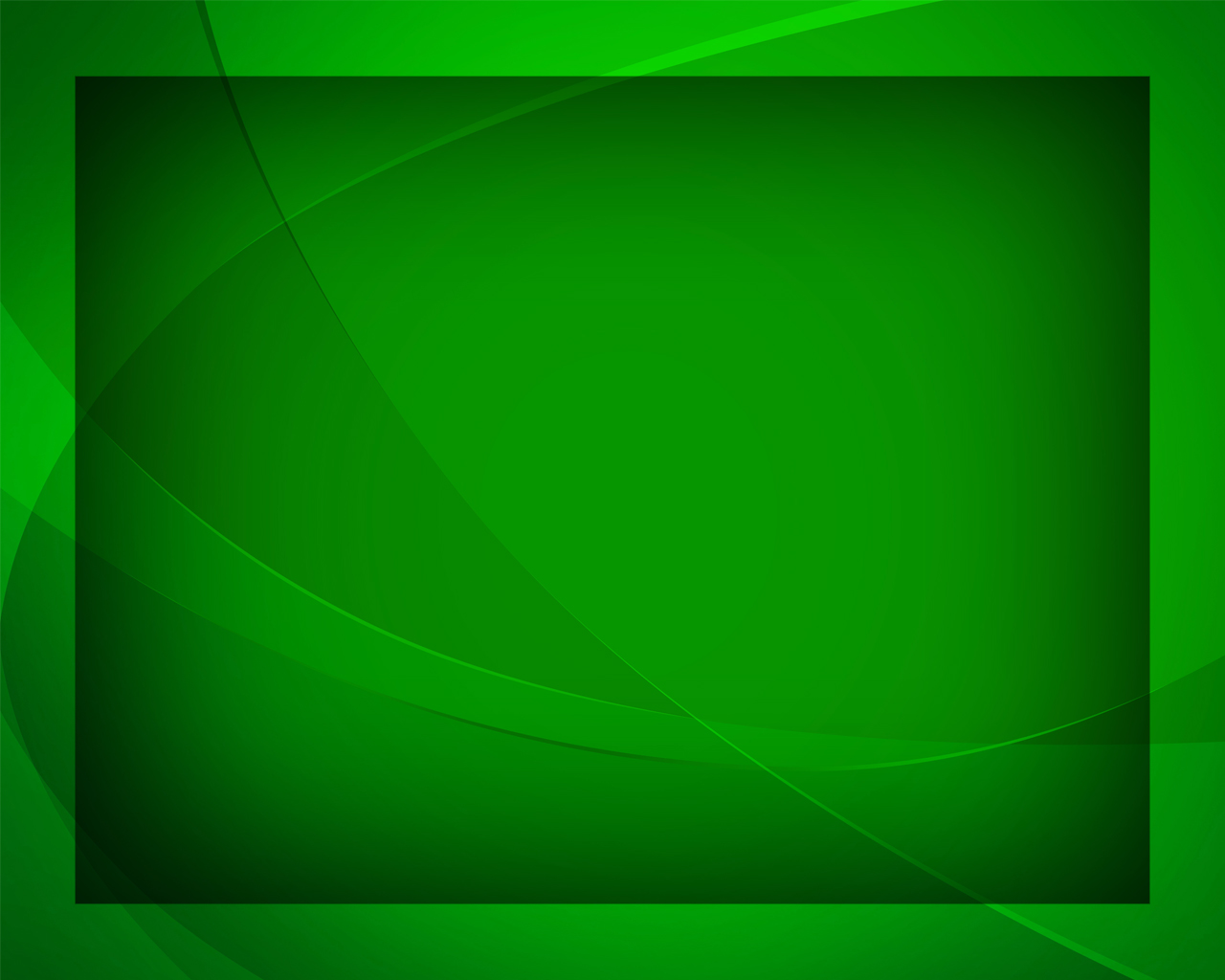 И словом Своим укрепляешь меня, 
Даруешь небесный покой.
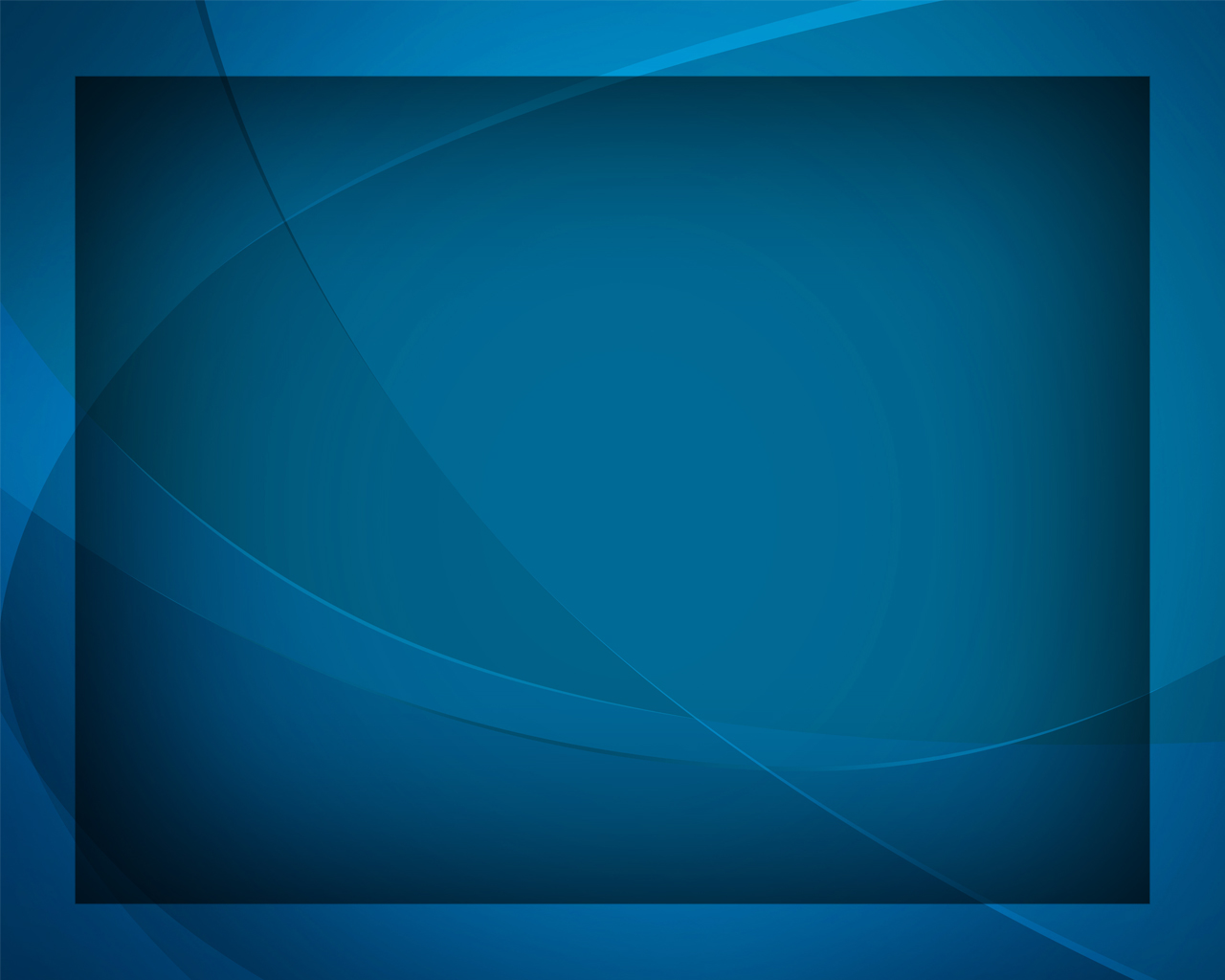 Мой дивный Спаситель, Иисус, мой Господь! 
Ты бремя 
со мною несёшь,
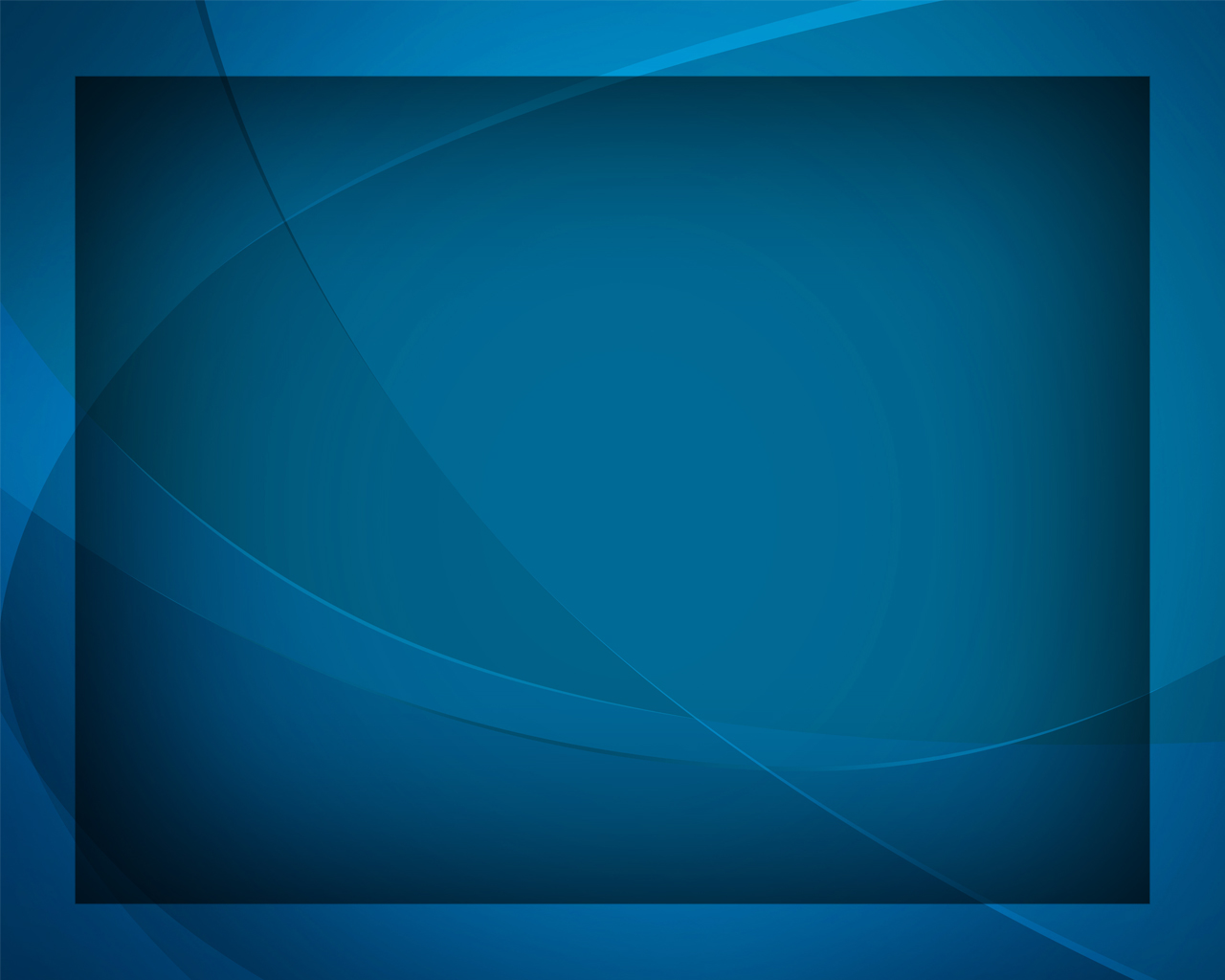 В трудах подкрепляешь, когда устаю, 
И в горе 
мне силу даёшь.
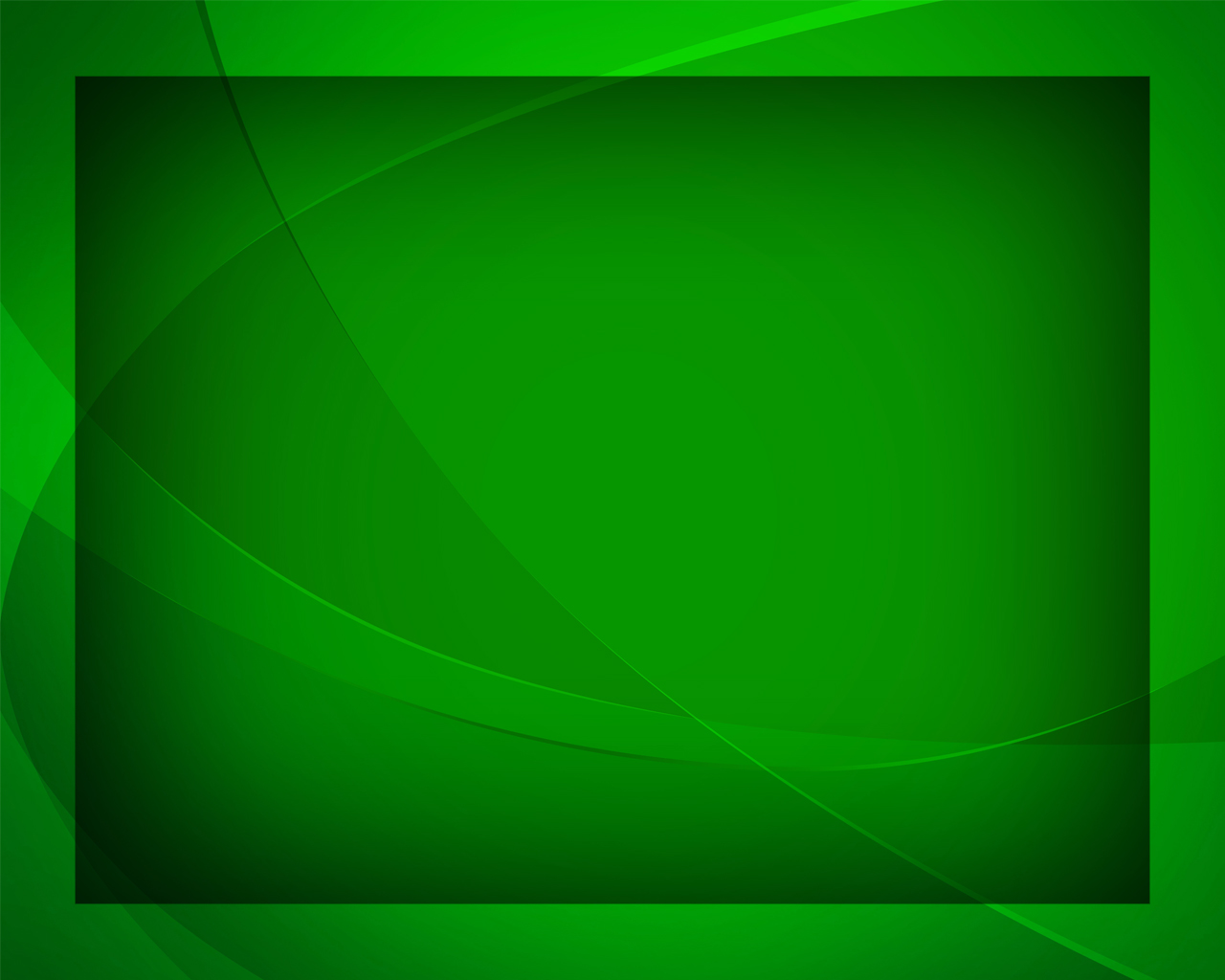 Ты душу мою укрываешь 
в скале 
От бурь этой жизни земной
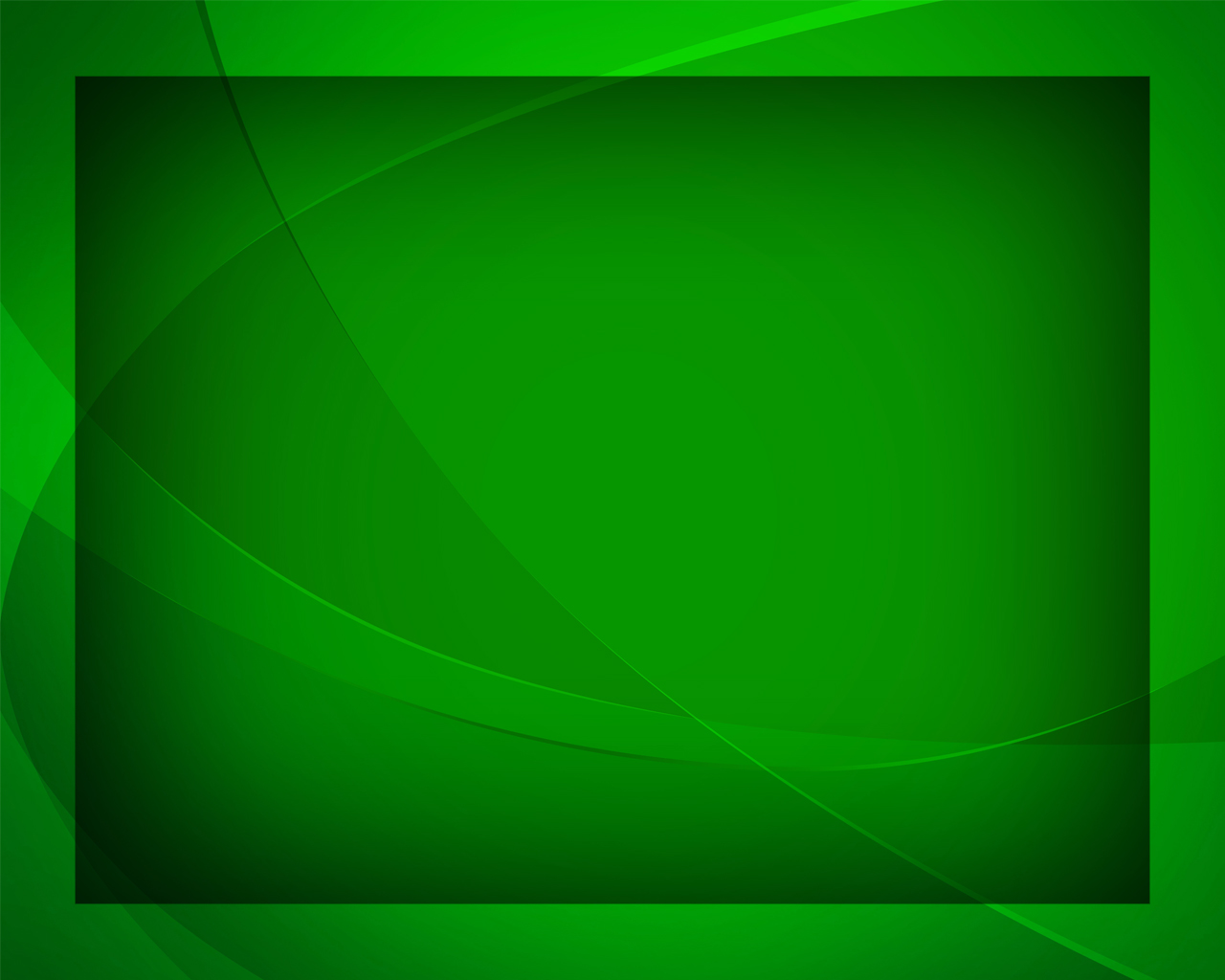 И словом Своим укрепляешь меня, 
Даруешь небесный покой.
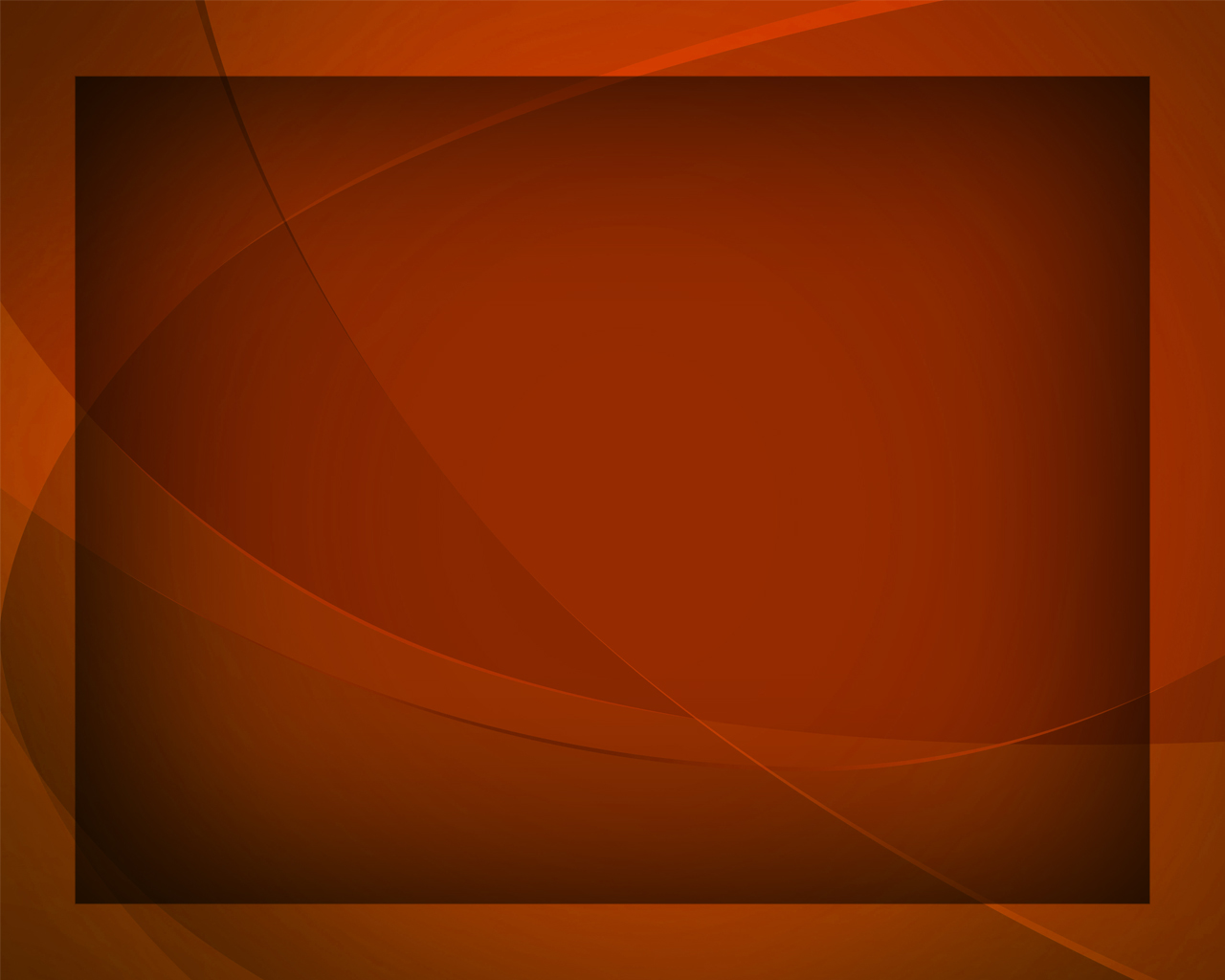 Ты - самый надёжный 
на свете оплот, 
Ты любишь, 
как нежная мать.
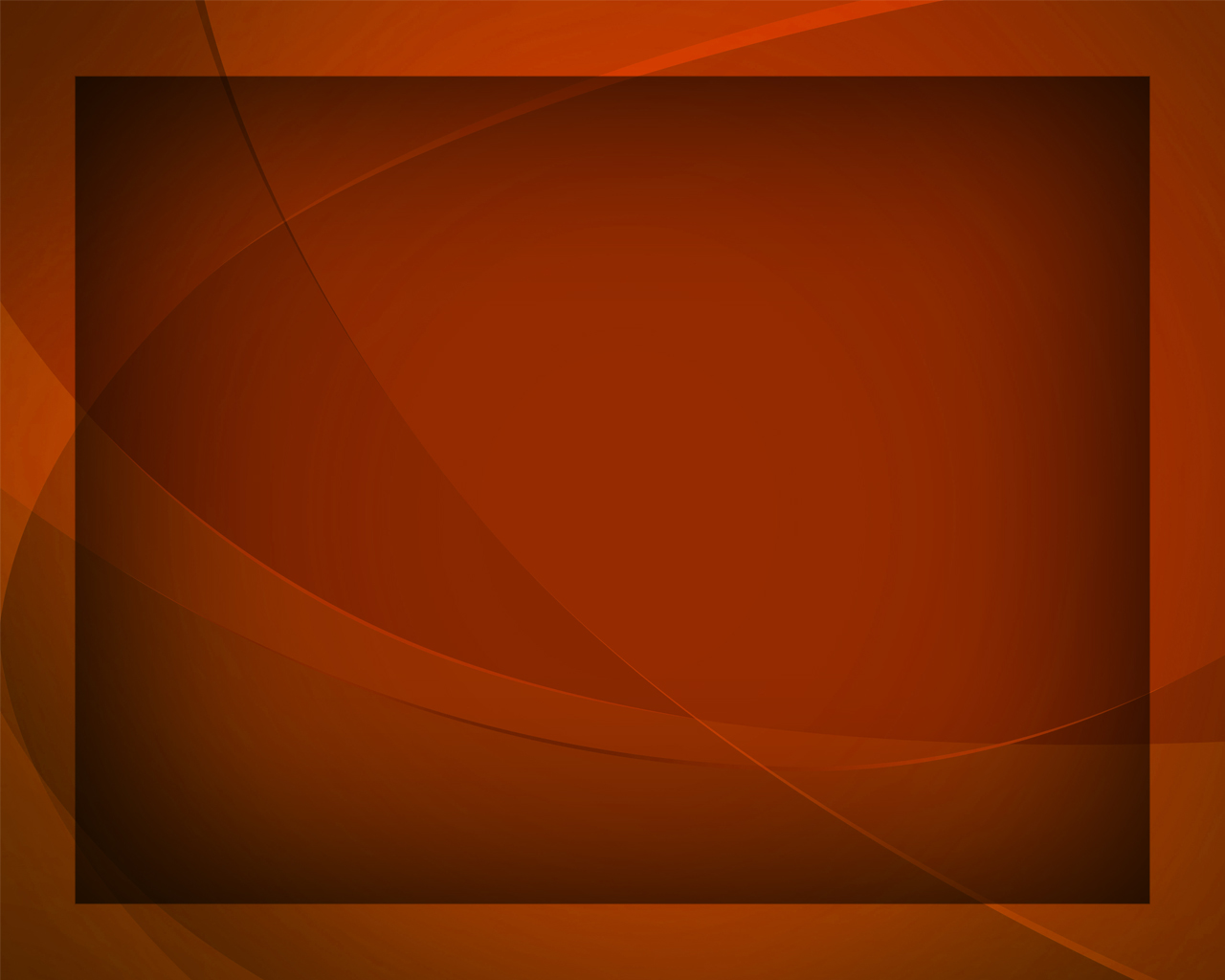 Хочу воспевать неземную любовь 
И славить 
Твою благодать.
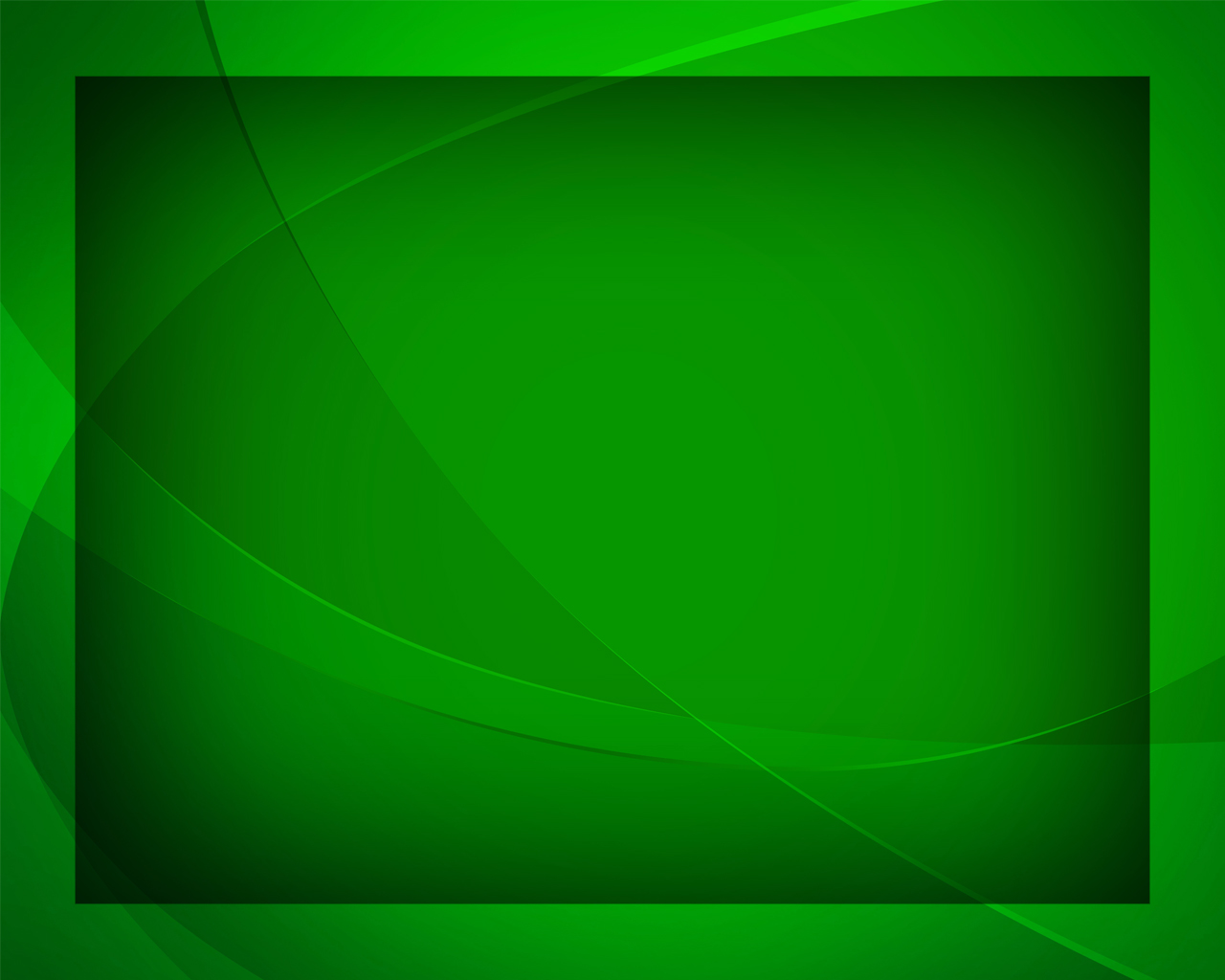 Ты душу мою укрываешь 
в скале 
От бурь этой жизни земной
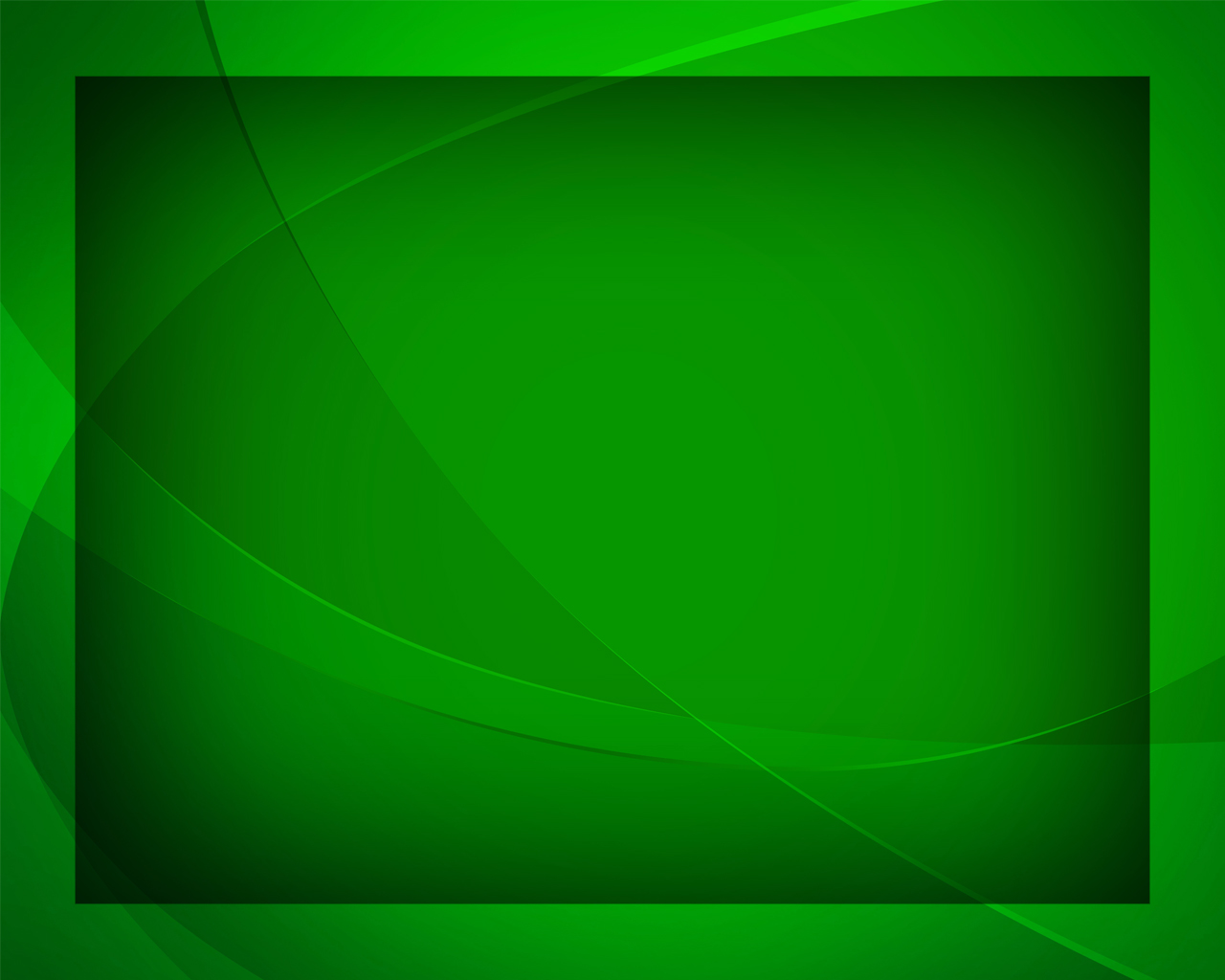 И словом Своим укрепляешь меня, 
Даруешь небесный покой.
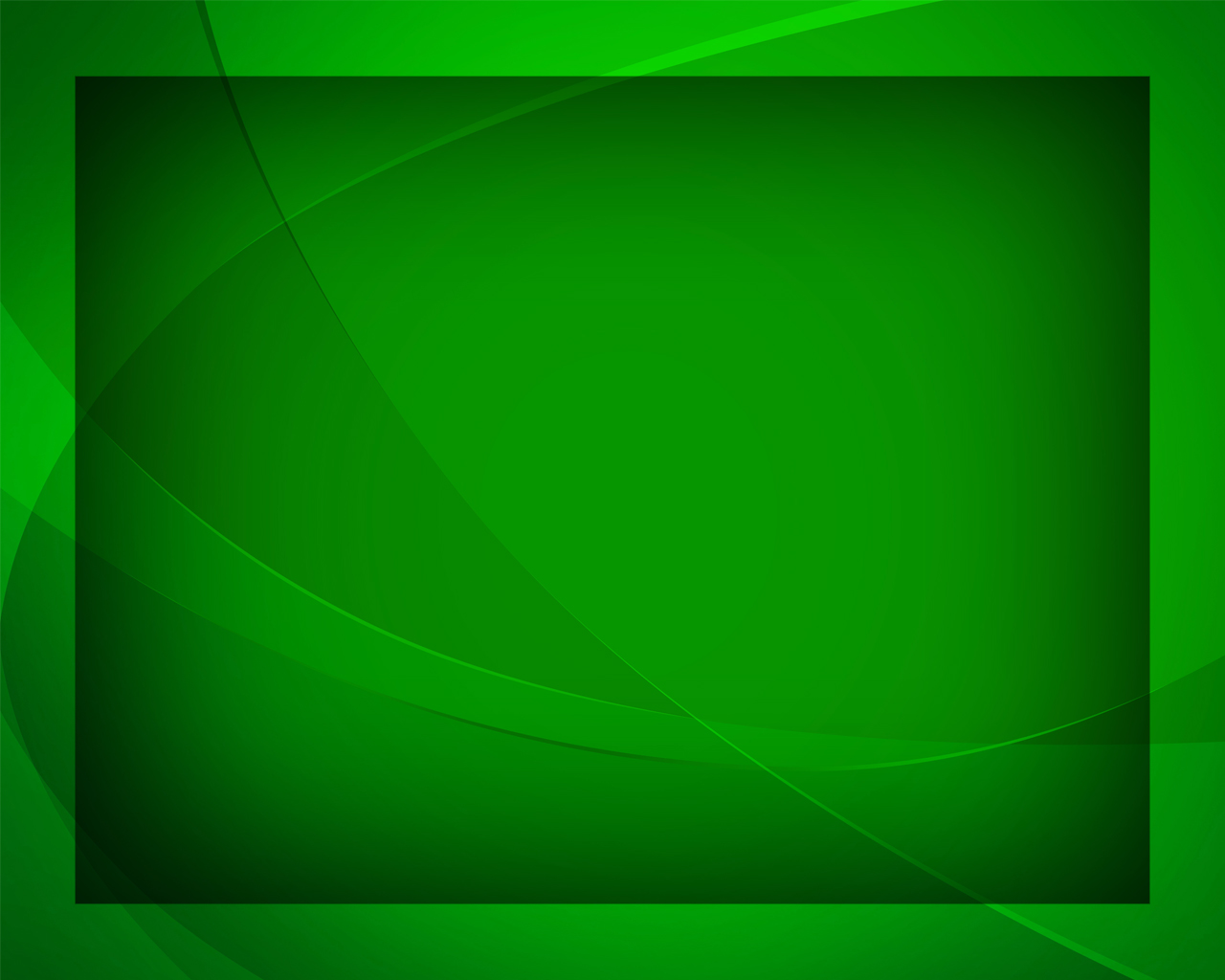